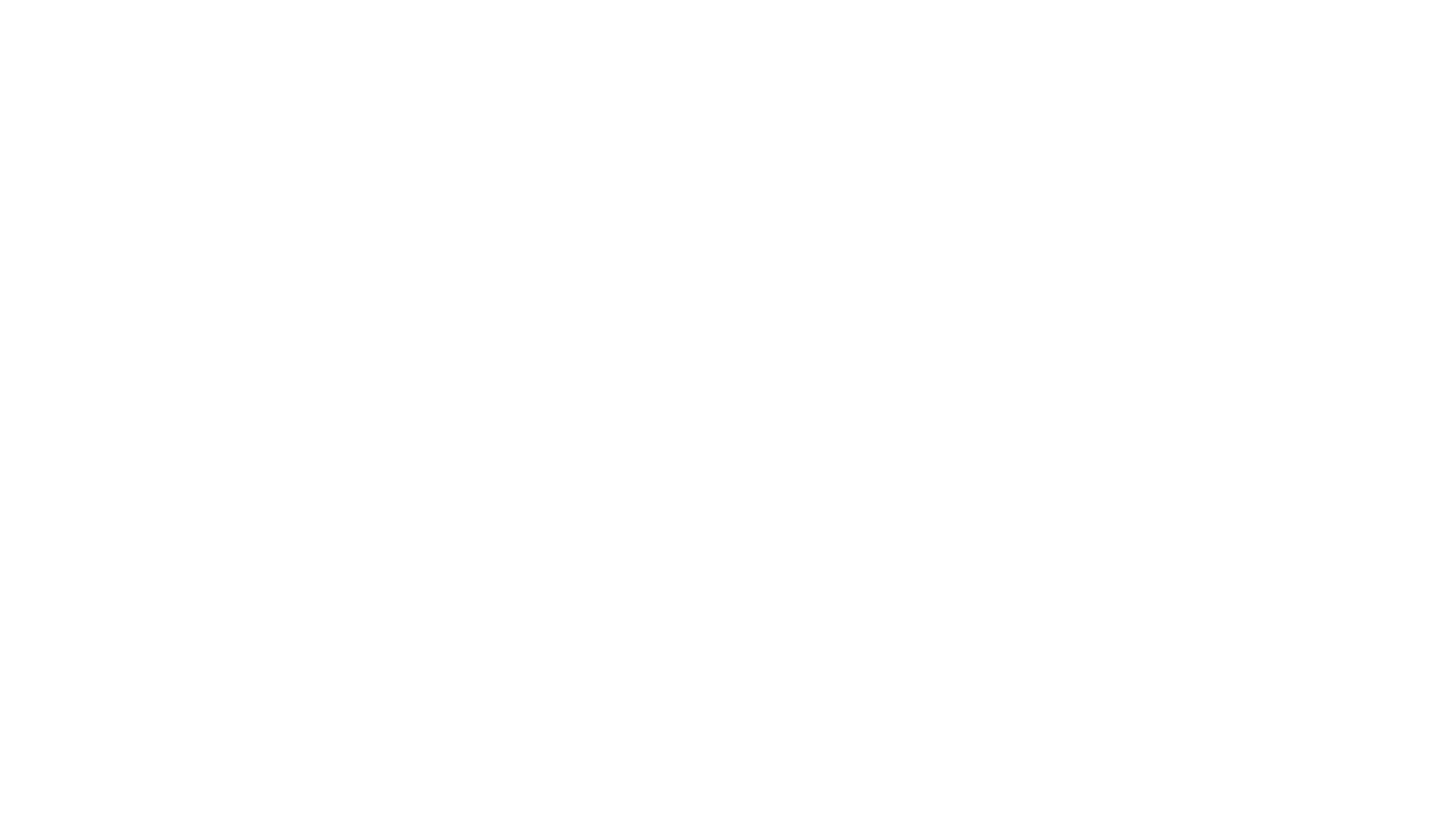 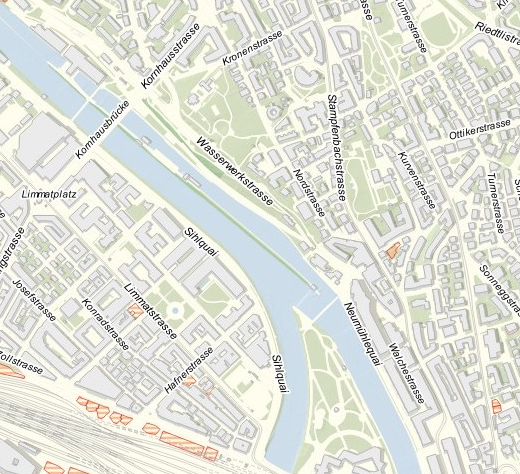 Fischereirevier 354 Platzspitz, Limmat
Mäander-Fischpass geplant
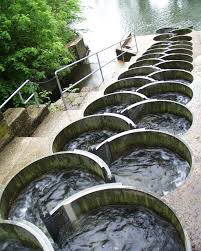 Position des neuen Fischpasses
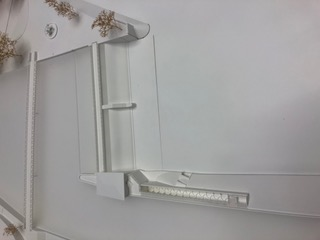 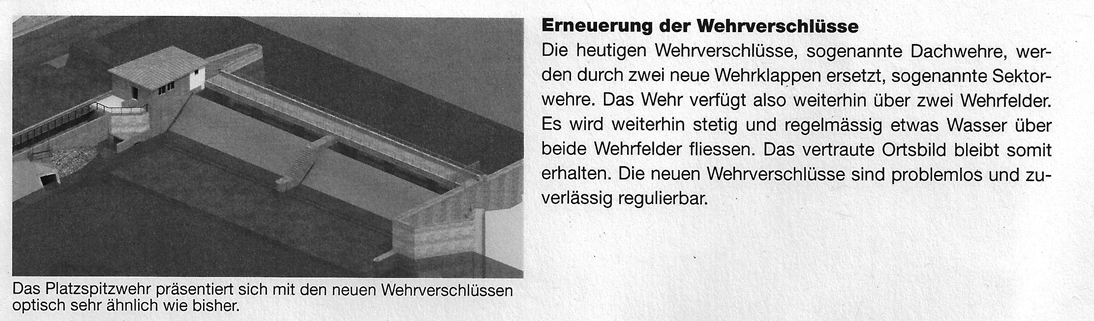 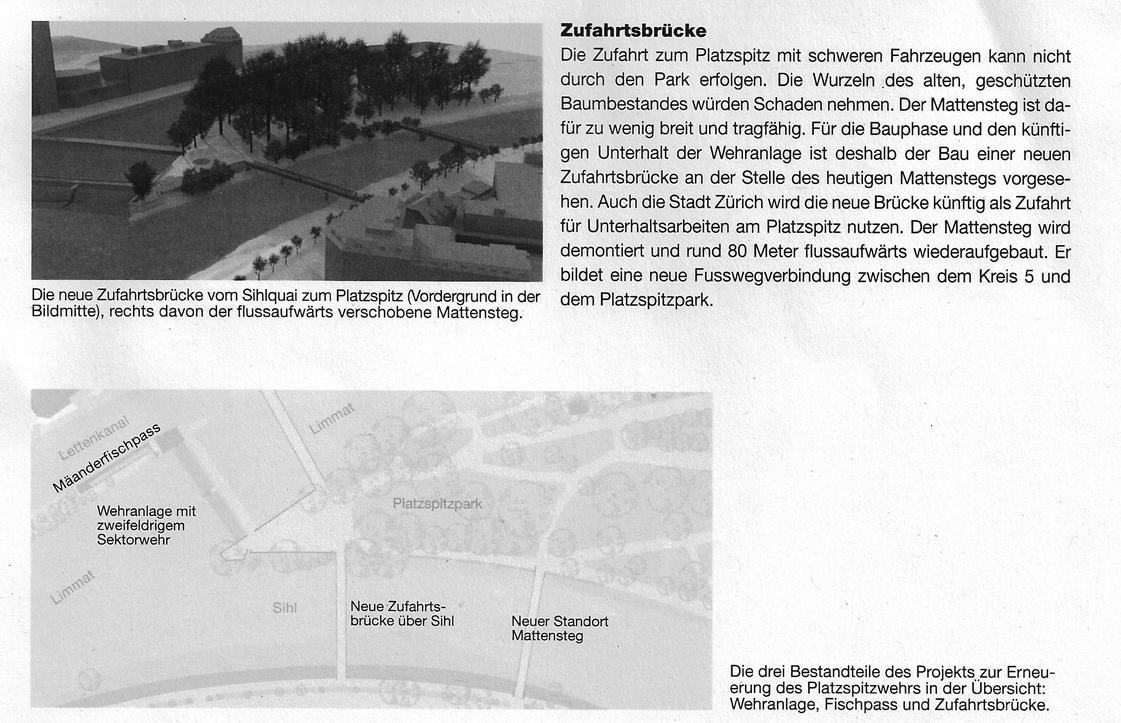 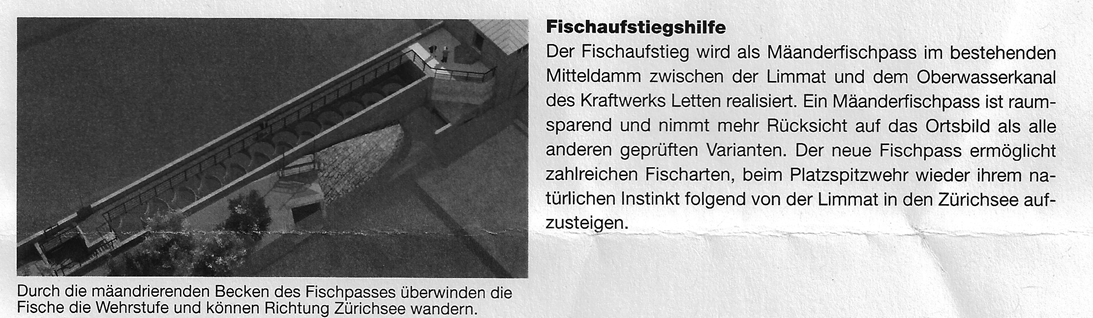 Video Simulation der Strömungsverhältnisse beim Fischpass